Student Success
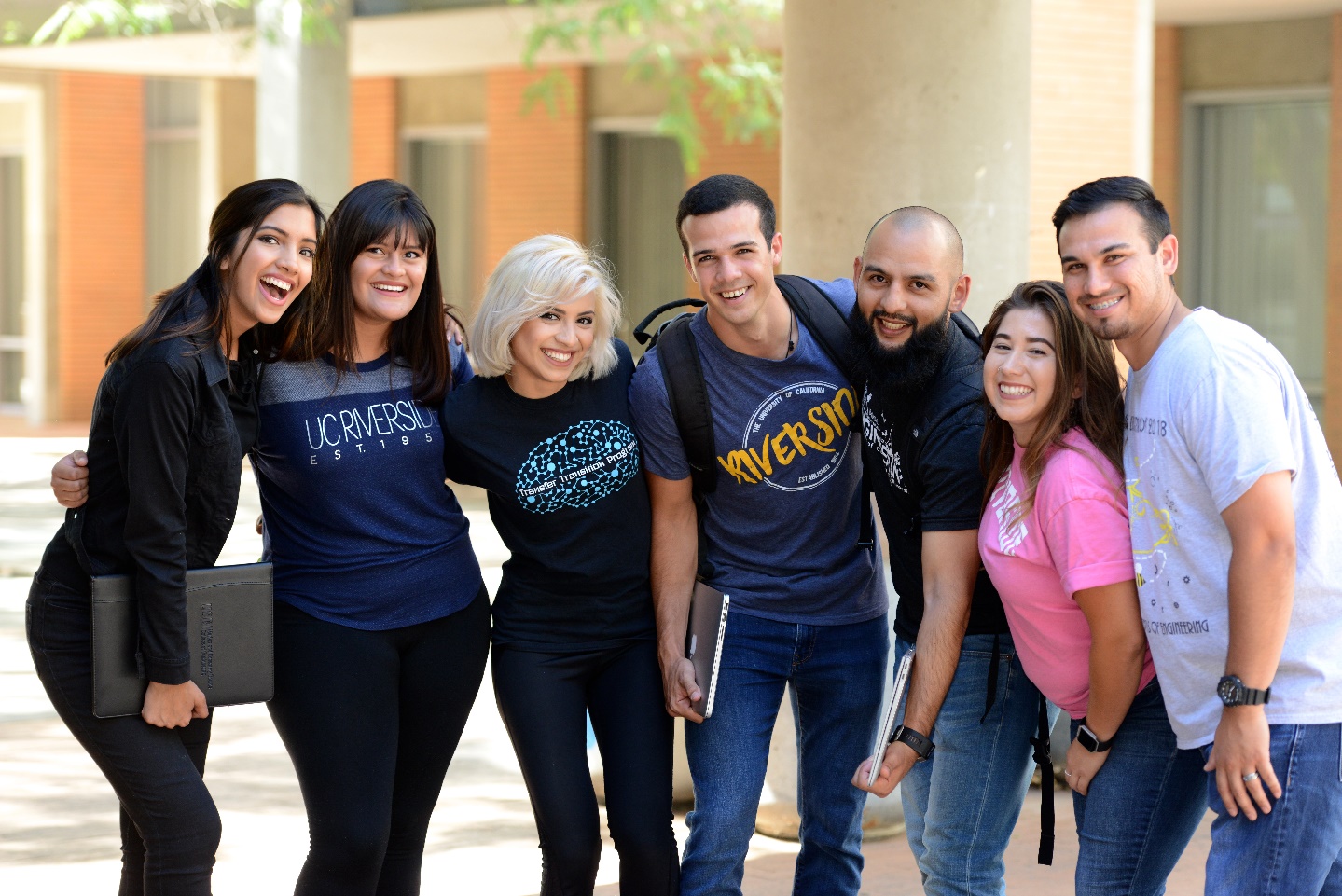 Lupe Ruiz
Transfer Initiatives & Professional Development Coordinator
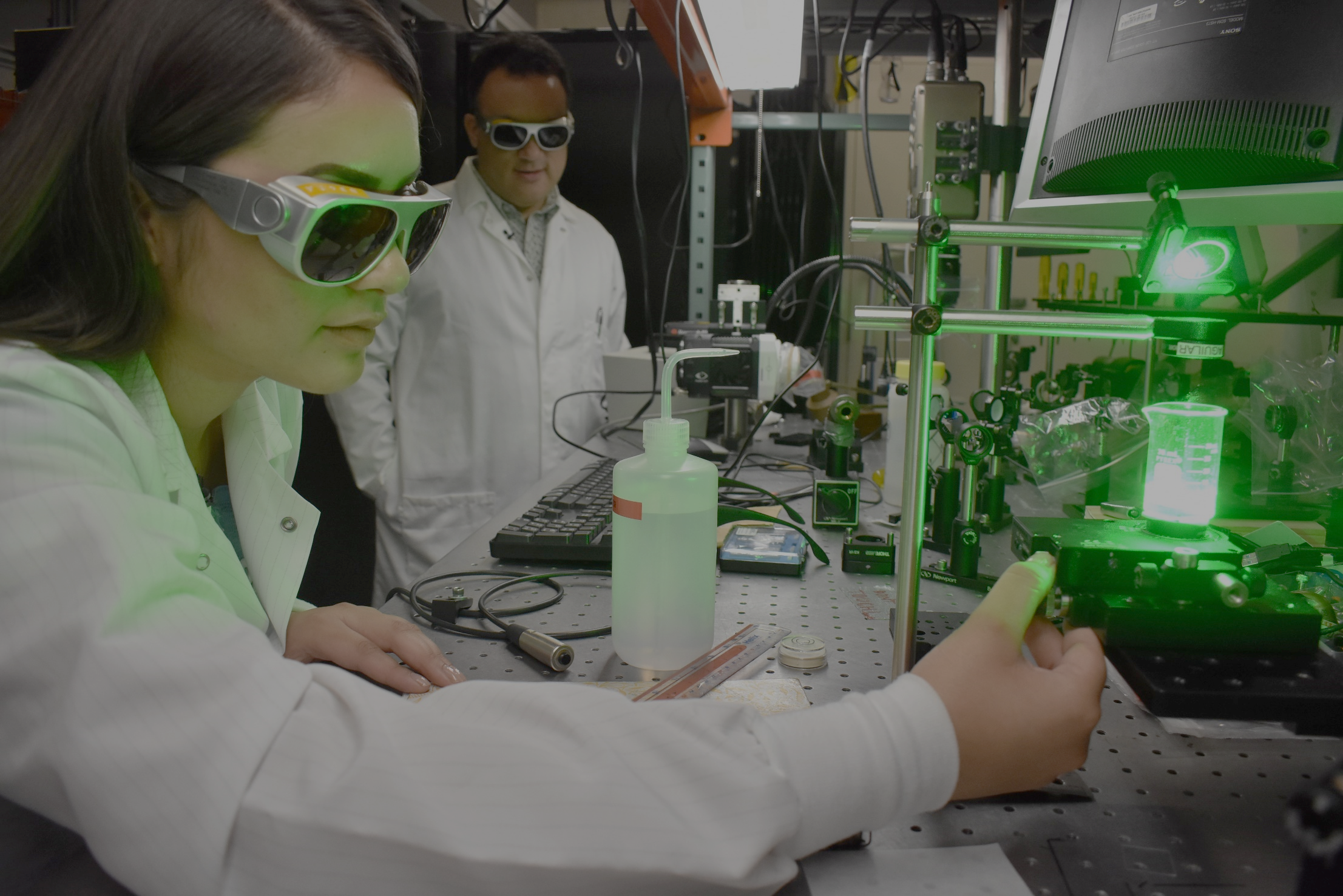 Professional Development
Student Professional Organizations
Transfer Initiatives/Support 
Undergraduate Research
Undergraduate ResearchersVolunteersInternshipsFull-time/part-timeGuest Speaker SeriesBCOEStudentSuccess@engr.ucr.edu
Peer Mentors